Transcatheter Aortic Valve Replacement with a Self-Expanding Prosthesis or Surgical Aortic Valve Replacement in Intermediate-Risk Patients:
 First Results from the SURTAVI Clinical Trial
Michael J. Reardon, MD
For the SURTAVI Investigators
Disclosure Statement of Financial Interest
Within the past 12 months, I or my spouse/partner have had a financial interest/arrangement or affiliation with the organization(s) listed below.
2
Background
Self-expanding transcatheter aortic valve replacement (TAVR) is preferred to medical therapy in patients with severe, symptomatic aortic stenosis deemed prohibitive for surgical aortic valve replacement (SAVR)1, and is superior in patients at high risk for operative mortality at 30 days.2
The comparative efficacy of TAVR and SAVR has been less well studied in aortic stenosis patients at lower surgical risk.
1Popma J,  Adams D, Reardon M, et al. J Am Coll Cardiol 2014
2Adams D, Popma J, Reardon M, et al. New Engl J Med 2014
3
Objective
To assess the safety and efficacy of TAVR with the self-expanding valve vs. surgical AVR in patients with symptomatic, severe aortic stenosis at intermediate surgical risk
4
Trial Design
Intermediate Surgical Risk 
Predicted risk of operative mortality ≥3% and <15%
Heart Team Evaluation
Assess inclusion/exclusion  
Risk classification
Screening Committee
Confirmed eligibility
Randomization 
Stratified by need for revascularization
Baseline neurological 
assessments
TAVR
SAVR
TAVR only
TAVR + PCI
SAVR only
SAVR + CABG
5
Study Endpoints
Primary endpoint
                All-cause mortality or disabling stroke at 24 months 

       Key secondary endpoints
     Safety:
All-cause mortality
All stroke
Aortic valve reintervention
Major vascular complications
Life-threatening or major bleeding
Pacemaker implantation 
Major adverse cardiovascular and cerebrovascular events (MACCE)
Efficacy:
Mean gradient 
EOA
Moderate/severe AR

Quality of life:
KCCQ
6
Study Administration
* Executive Committee members
Participating Sites – Canada and Europe
17 sites in Europe
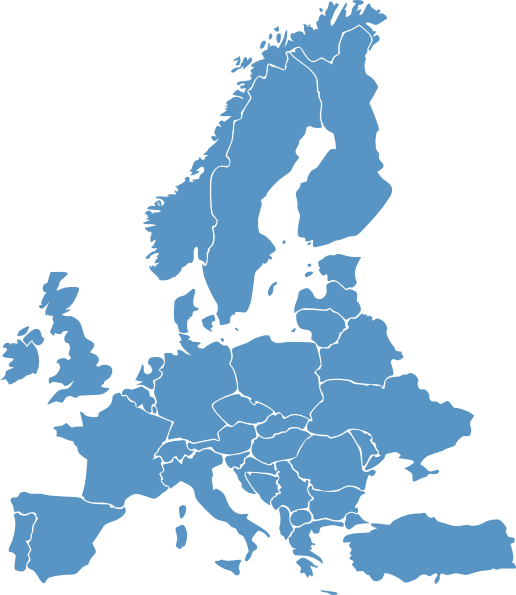 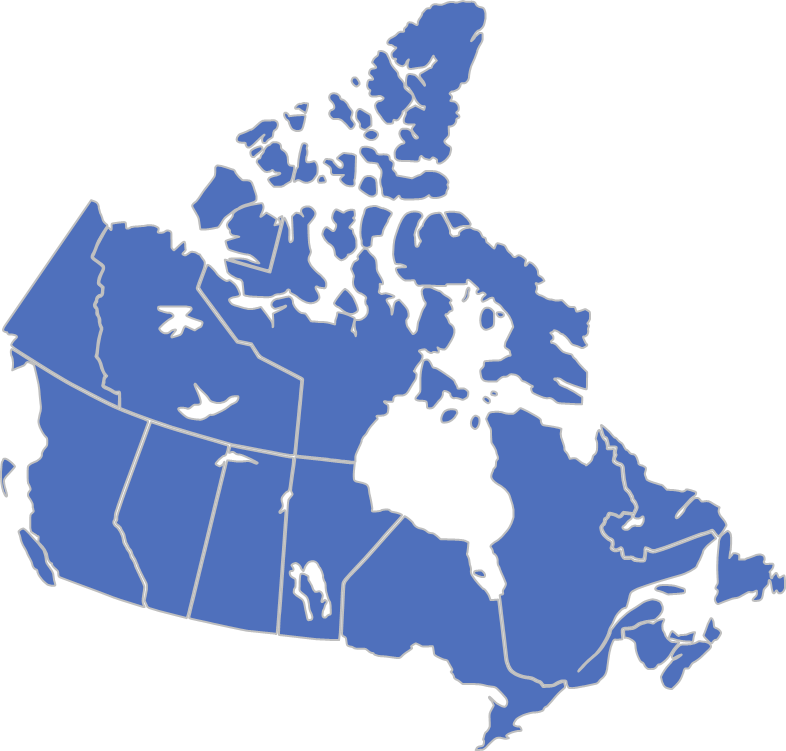 Erasmus Medical Center
Rotterdam, Netherlands
Amphia Hospital
Breda, Netherlands
Karolinska University Hospital
Stockholm, Sweden
Glenfield Hospital
Leicester, UK
Medisch Centrum Leeuwarden
Leeuwarden, Netherlands
Montreal Heart Institute
Montreal, Quebec
Rigshospitalet
Copenhagen, Denmark
Leeds General Infirmary
Leeds, UK
St. George’s Hospital
London, UK
St. Antonius Ziekenhuis
Nieuwegein, Netherlands
University Hospital
Bonn, Germany
Royal Sussex County Hospital
Brighton, UK
5 sites in Canada
German Heart Center
Munich, Germany
8
Hospital Universitario Central de Asturias
Oviedo, Spain
Heart Centre - Bad Krozingen
Bad Krozingen, Germany
Universitatsspital Zurich
Zurich, Switzerland
Inselspital - Universitatsspital Bern
Bern, Switzerland
Toronto General Hospital
Toronto, Ontario
McGill Univ Health Center/Glen Hosp
Montreal, Quebec
Hospital Universitario Virgen de la Victoria 
Malaga, Spain
London Health 
Sciences Center
London, Ontario
Sunnybrook Health Sciences Centre
Toronto, Ontario
Participating Sites – United States
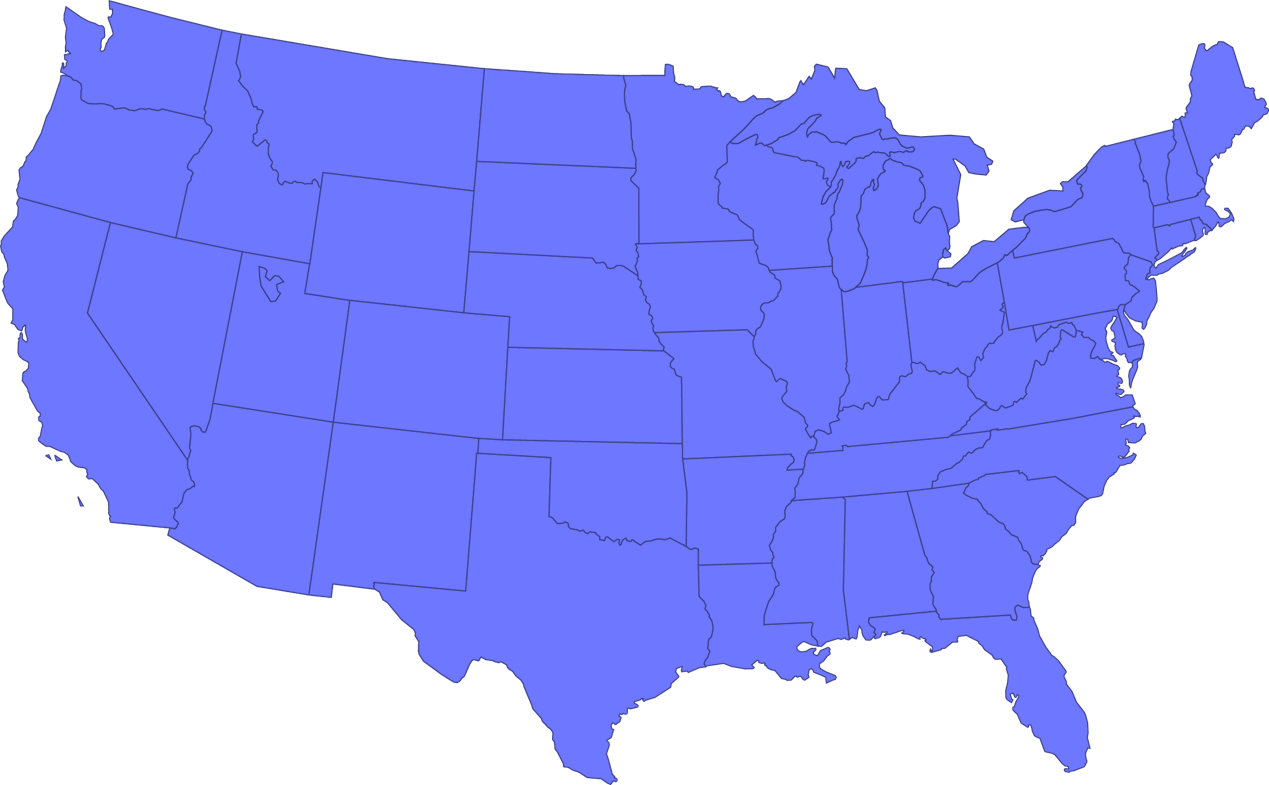 Beth Israel
Boston, MA
U of Michigan
Ann Arbor, MI
DetroitMedicalCenter 
Henry Ford
Detroit, MI
St. John
Detroit, MI
Fletcher Allen
Burlington, VT
Hartford
Hartford, CT
Spectrum
Grand Rapids, MI
Yale
New Haven, CT
Abbott NW
Minneapolis, MN
Winthrop
Mineola, NY
St. Francis
Roslyn, NY
Cooper U
Camden, NJ
Mayo Clinic
Rochester, MN
Stanford U
Stanford, CA
U of Rochester
Rochester, NY
UH Case
Cleveland, OH
Aurora St. Lukes
Milwaukee, WI
VA Palo Alto
VA Palo Alto, CA
North Shore
Manhasset, NY
Alegent Creighton
Omaha, NE
RiversideMethodist
Columbus, OH
Columbia
Mount Sinai
Lenox HillNYU-Langone
New York, NY
Loyola
Maywood, IL
Pitt
Pittsburg, PA
Iowa Heart
Des Moines, IA
Intermountain
Murray, UT
U of Kansas
Kansas City, KS
OhioState
Columbus, OH
El Camino
Mountain View, CA
St. Vincent
Indianapolis, IN
Good Samaritan
Cincinnati, OH
Morristown
Morristown, NJ
St. Luke’s MAHI
Kansas City, MO
HUP
Philadelphia,, PA
Kaiser Permanente
Los Angeles, CA
Duke
Durham, NC
Wake Forest
Winston Salem, NC
Oklahoma Heart
Kansas City, KS
Geisinger
Danville, PA
Vanderbilt
Nashville, TN
USC
Los Angeles, CA
Baptist Memorial
Memphis, TN
Pinnacle
Harrisburg, PA
Carolinas
Charlotte, NC
Baylor Heart and 
Vascular
Dallas, TX
Emory University
Atlanta, GA
Banner
Phoenix, AZ
Cedars Sinai
Los Angeles, CA
Johns Hopkins
Baltimore, MD
Piedmont
Atlanta, GA
Bon Secours
Richmond, VA
WashingtonHospital Center
Washington, DC
Scripps 
La Jolla, CA
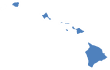 65 sites in the United States
The Heart Hospital – Baylor Plano
Plano, TX
9
Morton Plant
Clearwater, FL
Sentara
Norfolk, VA
Queens Medical
Honolulu, HI
CV Institute
of the South
Houma, LA
Methodist
Houston, TX
Delray Medical 
Center
Delray Beach, FL
U of Miami
Miami, FL
Study Timeline
2012                   2013	                  2014                   2015                         2016
April
First patient enrolled 
June 19, 2012
Enrollment completed 
June 30, 2016
Primary endpoint
 assessment 
Dec 2016
Evolut R (US)
CoreValve: 23, 26 and 29 mm (US)
CoreValve: 23, 26 and 29 mm (CAN, EU)
CoreValve: 31 mm (US, CAN, EU)
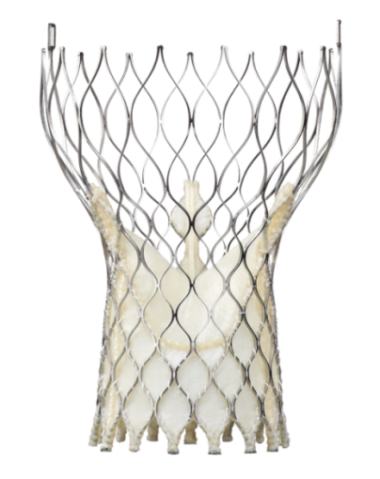 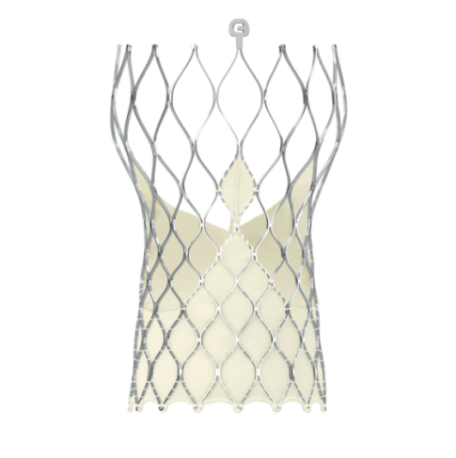 94% TF
4% DA
2% SCA
Evolut R (n=139)
CoreValve (n=724)
10
Key Inclusion Criteria
Severe aortic valve stenosis defined by an initial aortic valve area of ≤1.0 cm² or aortic valve area index <0.6 cm2/m2, AND a mean gradient >40 mmHg or Vmax >4 m/sec, at rest or with dobutamine provocation in patients with a LVEF <55%, or Doppler velocity index <0.25 by resting echocardiogram 

Heart team agreement that predicted 30-day surgical mortality risk is ≥3% and <15% based on STS PROM and overall clinical status including frailty, disability and comorbidity factors 

NYHA functional class II or greater
11
Key Exclusion Criteria
Contraindication for placement of a bioprosthetic valve 
A known hypersensitivity or contraindication to all anticoagulation/ antiplatelet regimens
Any PCI or peripheral intervention within 30 days of randomization
Symptomatic carotid or vertebral artery disease or successful treatment of carotid stenosis within six weeks of randomization
Recent cerebrovascular accident or transient ischemic attack
Acute MI within 30 days
Multivessel CAD with Syntax score >22
Severe liver, lung or renal disease 
Unsuitable anatomy including native aortic annulus <18 mm or >29 mm
Severe mitral or tricuspid regurgitation
Congenital bicuspid or unicuspid valve verified by echo
12
Definitions
Stroke assessment
All the patients were seen by a trained neurologist or stroke specialist at baseline. 
Follow-up neurological assessments were done at discharge, 30 days, 6, 12, 18 and 24 months. 
Neurologic events were adjudicated by a neurologist on the CEC.
Stroke was defined according to the VARC-2 criteria. 
Disabling stroke was defined as a modified Rankin score of ≥2 at 90 days and an increase in at least 1 mRS category. 
Life-threatening or disabling bleeding was defined using BARC criteria.
13
Statistical Methods
The SURTAVI trial utilized a novel Bayesian statistical methodology.
The primary objective of the trial was to show that TAVR is noninferior to SAVR for all-cause mortality or disabling stroke at 24 months with a noninferiority margin of 0.07. 
The sample size of 1600 attempted implants assumed a 17% incidence of the primary endpoint in surgery patients.
The primary and secondary endpoints were evaluated in the modified intention-to-treat (mITT) population.
14
Bayesian Analysis of the 24-MonthPrimary Endpoint
A pre-specified interim analysis  occurred when 1400 patients reached 12-month follow-up.
Observed 24-month outcomes were used to inform modeling. 
Subjects who had not reached 24-month follow-up had their outcomes imputed using their last known event status.
Combining imputed and observed data, the posterior distribution of the difference in 24-month event rates was calculated.
Complete 24 month follow-up
Complete 12        month FU
<12 month FU
Analysis Trigger
Final outcomes modeled
Information used to inform modeling
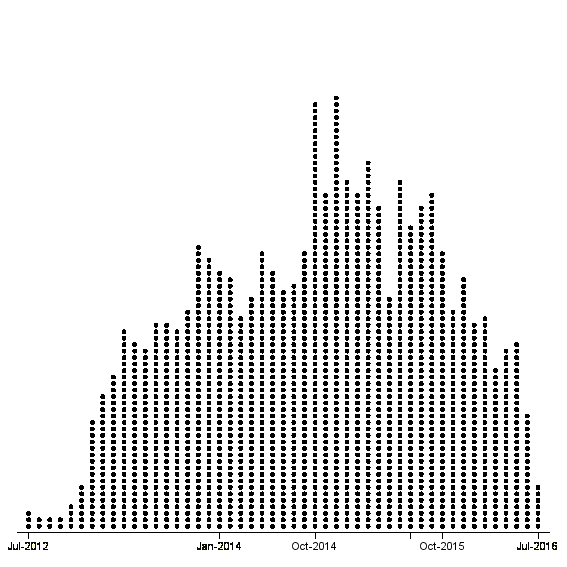 ~35%
Interim Bayesian Analysis of the 2Year Primary Endpoint timed to occur when 1400 subjects have been followed for 12 months

Analysis using modeling to include all patient data
~50%
~15%
Number of Subjects
N=1400
2012
2013
2014
2015
2016
Attempted  Procedure Date
15
Standard of Success for Noninferiority of the Primary Endpoint
Posterior Distribution of the Difference (TAVR rate – SAVR rate)
Standard of Success:

PP(πT - πC< 0.07) > 0.971
(0.971 chosen to keep α ≤ 0.05)
PP = Posterior Probability; πT = TAVR rate; πC = SAVR rate
16
Patient Flow
1,746 patients randomized
TAVR ITT group:  N=879
SAVR ITT group: N=867
71 not attempted:
-  4 died 
-  43 withdrew consent
23 physician withdrew
1 lost to follow-up
15 not attempted:
- 4 died 
- 6 withdrew consent
- 5 physician withdrew
SAVR mITT* group: N=796
TAVR mITT* group:  N=864
2 not implanted
1 went to SAVR
2 surgical patients received TAVR
1 not implanted
2 went to TAVR
1 TAVR patient received SAVR
SAVR implanted group: N=794
TAVR implanted group: N=863
*The modified intention-to-treat (mITT) population includes all subjects with an attempted procedure
17
[Speaker Notes: TAVR not implanted (n=2)
(00328-007)  Subject peri-operative developed a pericardial tamponade with pericardial effusion.  A pericardiocentesis was performed prior to TAVR procedure. Due to the instability of the subject the procedure was aborted. Subject exited from study after aborted procedure
(00437-058)  Evolut R implant not successful resulted in valve repositioning with the snare and retrieval due to severe AI. Sapien 3 was implanted.
SAVR not implanted(n=1_
(00176-020) had SAVR index procedure, but procedure was aborted due to porcelain aorta and exited study after aborted procedure  
 
TAVR implanted with SAVR(n=1)
(00270-051) experienced a valve recapture following complete release of the valve, (due to a deep implant and significant paravalvular leak). During recapture, very rapid pericardial fusion was noted; subject was converted to emergent surgical AVR.
SAVR implanted with TAVR(n=2)
(05001-005)   SAVR procedure aborted due to porcelain aorta, TAVI procedure occurred 1 week later 
 (10100-002)   randomized to SAVR but had TAVI index procedure and implanted with CoreValve]
Baseline Characteristics*
*mITT population; no significant difference in any baseline characteristics
18
Baseline Cardiac Risk Factors*
*mITT population; no significant difference in any baseline characteristics
19
Baseline Frailty, Disabilities and Comorbidities*
*mITT population; no significant difference in any baseline characteristics
20
RESULTS
21
All-Cause Mortality or Disabling Stroke
No. at Risk
SAVR
TAVR
22
Primary Endpoint
Posterior Probability 
distribution
Noninferiority margin
PP >0.999
meets
noninferiority
Difference in 24-month incidence
TAVR - SAVR
23
All-Cause Mortality
30 Day
SAVR 1.7%   O:E 0.38
TAVR 2.2%   O:E 0.50
No. at Risk
SAVR
TAVR
24
All-Cause Mortality
30 Day
SAVR 1.7%   O:E 0.38
TAVR 2.2%   O:E 0.50
No. at Risk
SAVR
TAVR
25
Instantaneous Hazard of Mortality
SURTAVI TAVR
SURTAVI SAVR
High-Risk TAVR
High-Risk SAVR
Guadiani V. Deeb GM, Popma JJ, et al. J Thorac Cardiovasc Surg 2017.
26
Disabling Stroke
No. at Risk
SAVR
TAVR
27
Procedural Characteristics
28
30-Day Safety and Procedure-related Complications
*Percentage rates, all others are Bayesian rates
29
All-Cause Mortality by Pacemaker Implantation
PPI Prior to Procedure
With New PPI
Without New PPI
P-value (log-rank) = 0.32
16.3%
10.5%
10.1%
No. at Risk
PPI Prior
With New PPI
Without New PPI
30
Clinical Outcomes* at 12 and 24 Months
*All are reported as Bayesian rates
31
Hemodynamics*
TAVR had significantly better valve performance over SAVR at all follow-up visits
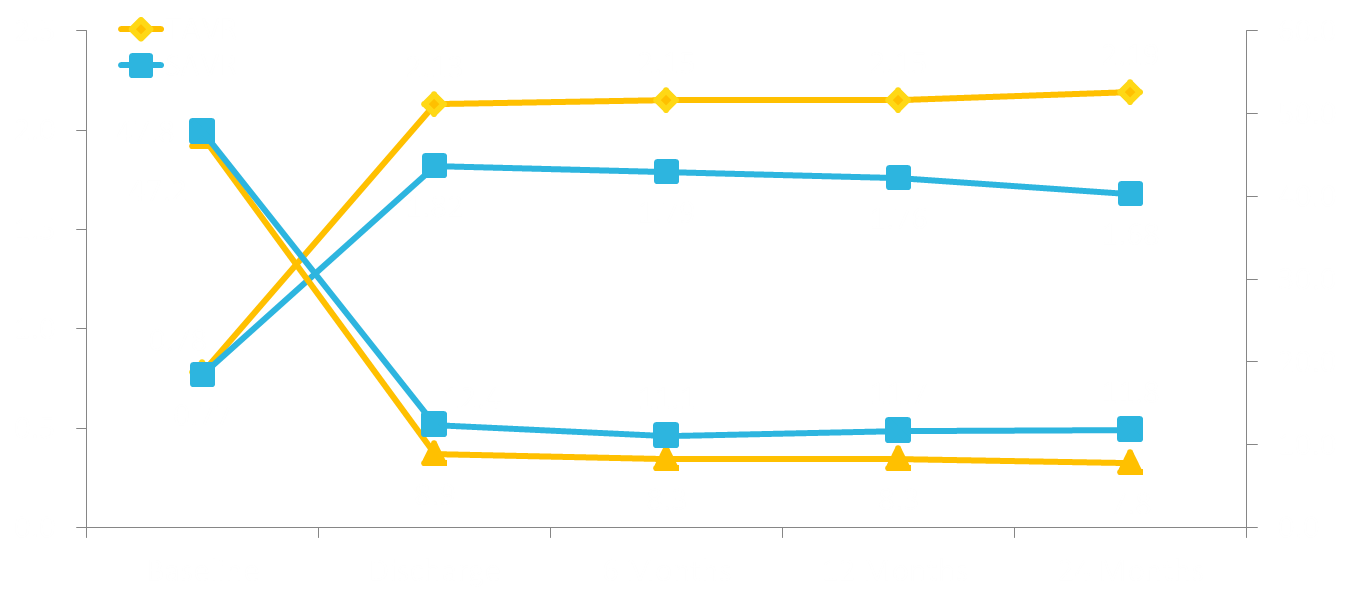 AV Mean Gradient, mm Hg
Aortic Valve Area, cm2
*Core lab adjudicated
32
NYHA Functional Class
Percentage of Patients
0.8%
33
KCCQ Summary Score Over Time
Patients recover quality of life sooner after TAVR than SAVR
KCCQ Summary Score
Change  from Baseline
34
Total Aortic Regurgitation*
* Implanted population, core lab adjudicated
35
All-Cause Mortality or Disabling Stroke at 12 Months
2.00
1.00
0.50
0.125
0.25
Favors  TAVR
Favors  SAVR
36
All-Cause Mortality or Disabling Stroke at 12 Months
2.00
1.00
0.50
0.125
0.25
Favors  TAVR
Favors  SAVR
37
Summary
SURTAVI met its primary endpoint demonstrating that TAVR with a self-expanding CoreValve or Evolut R bioprosthesis is noninferior to SAVR for all-cause mortality or disabling stroke at 24 months.
38
[Speaker Notes: “trigger more aggressive follow-up]
Summary
TAVR had significantly less 30 day stroke, AKI, atrial fibrillation and transfusion use and a superior quality of life at 30 days.
TAVR resulted in significantly improved AV hemodynamics with lower mean gradients and larger aortic valve areas than SAVR through 24 months.  
SAVR had less residual aortic regurgitation, major vascular complications and fewer new pacemakers. 
Need for a new pacemaker after TAVR was not associated with increased mortality.
39
[Speaker Notes: “trigger more aggressive follow-up]
Conclusion
In SURTAVI, TAVR with the self-expanding valve was safe and effective treatment for patients with symptomatic severe AS at intermediate risk for surgical mortality
IMPLICATIONS
40
[Speaker Notes: “trigger more aggressive follow-up]
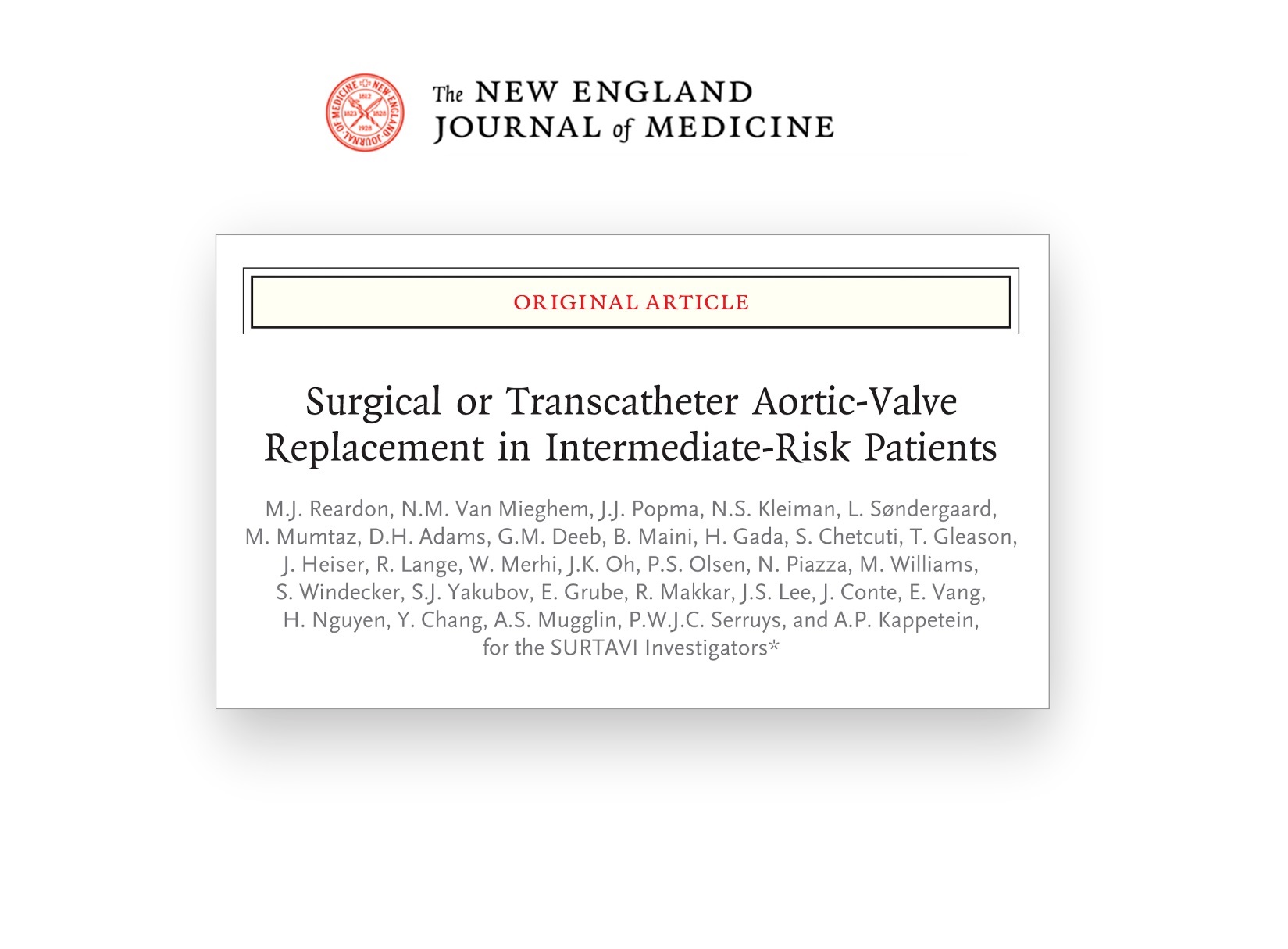 Thank you to all of the SURTAVI patients, site personnel and investigators who made this trial possible